Structure of the Financial Industry: Effects of Agents' Incentives
Michael Bykhovsky
ESNIE 2015
Structure of the Financial Industry: Effects of Agents' Incentives
Abstract:
Over the last two decades, there have been a number of financial crashes originated by the financial industry. The Fed has managed to keep some of them from spreading widely into the general economy, but clearly not the most recent one. This article explores the structure of the industry with regard to principal/agent disconnect and informational asymmetry creation and exploitation, and how it leads to the cyclical repetition of these crashes. What is the real business of the industry, and how is it different from its stated role of connecting investors with individuals and enterprises that need capital? How does that business contribute to the crashes? Why are the compensation levels of the industry often exceed by orders of magnitude those in others, even of the best educated and productive individuals, and how does the compensation structure promote these crashes? The article also makes fairly uncontroversial suggestion about increasing the industry's transparency as a way to ameliorate the damage that is done by it, and to return it to its original purpose.
“People of the same trade seldom meet together, even for merriment and diversion, but the conversation ends in a conspiracy against the public, or in some contrivance to raise prices… The interest of [businessmen] is always in some respects different from, and even opposite to, that of the public… As soon as the land of any country has all become private property, the landlords, like all other men, love to reap where they never sowed, and demand a rent even for its natural produce… ”

Adam Smith,
The Wealth of Nations,
Chapter X, Part II
Adam Smith + Chicago School
Free markets most efficient at allocating production and investment
With some math one gets that it is true, but need to satisfy the following six conditions:
Symmetrical access to information and ability to process it
Absence of monopolies
Absence of externalities
Absence of transaction costs
Unbounded rationality
Absence of coercion
Issues in the Financial Industry
Principal/agent disconnect
Creation & exploitation of informational asymmetry
Belief in market wisdom
Regulatory capture & call for change
Creation and Exploitation of Informational Asymmetry
Creation and exploitation of informational access asymmetry
Creation and exploitation information processing asymmetry (a.k.a. “know your customer”)
Limitation of rationality exploitation
Structuring process
Coordinated defenses of monopolistic pricing conventions
Belief in Market Wisdom
Model assumptions have become axioms
But these axioms have nothing to do with the reality of modern society
An assumption that may have been mostly true in the past, given much larger and more complex society, has become in many cases plainly arguable
Assumptions have become a part of regulatory (or lack of thereof) structure
Principal/Agent Disconnect
Business practices against the interests of shareholders
Mortgage originations
Risk taking
Risk evaluation
Executive compensation
Specific drivers of specific situations
Macro-economic instability
Regulatory Regime: Capture
Stigler 1971: regulation as the result of a political process of interested groups 
Demand side of regulation: industries “acquire” regulations(e.g., retained interest discount taxation, implicit government guarantees, etc.) from politicians as a profit maximizing device
Supply side of regulation: “the representative and his party are rewarded for the discovery and fulfillment of the political desires of their constituency by success in election and the perquisites of office” (p. 11)
Contemporary examples
Call for New Regulatory Regime
Disclosure (information asymmetry issues)
Pricing, data, structures, analysis, tail risks, complete historical performance, expected performance, etc.
Alignment of incentives (principal/agent disconnect)
Compensation structures, fee flows (de-legalize bribery?)
Rating agencies
Externality
Pay for implicit guarantees
Anti-collusions framework
Recent Reforms
Sorbanne-Oxley
Basel II & III
Dodd-Frank
Examples to Consider
Why Rating Agencies ratings were considered, given the perfectly corrupting compensation structure?
Why are real-estate sales commissions a % of price, with corrupting consequences?
Why is the cost of solar installation in the US 2X of Germany?
Why does money management industry compensation structure and salaries what they are?
What are the details of financial industry principal/agent disconnects, externalities, informational asymmetries, that are both un-rectifiable and requiring extremely heavy regulatory hand, to the point of almost managing the institutions by regulation?
Why are entrepreneurs make so much more than similarly skilled employees?
Come up with others.
Center for Open Economics
The Center for Open Economics advocates for efficient market solutions to social and environmental problems utilizing modern economic techniques. These methods are arguably the most accurate and less controversial, thus more likely to be heard, understood, and implemented in open democracies.

The Center’s interests cover projects that translate into political discourse and policy making, with particular focus on overcoming information asymmetries to enable fair, efficient, and sustainable operations of a modern market economy with attention to social and environmental goals. Applications include a wide range of areas: from sustainable energy and capital markets to health care.
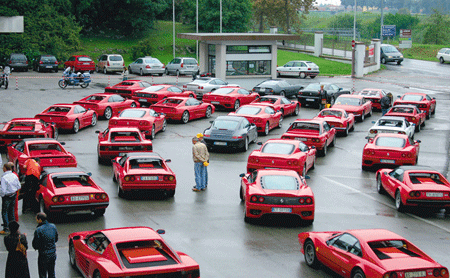 Lehman Brothers employees stage protest over the retrenchments at the entrance to the bank’s headquarters in New York
Source: http://businessuncensored.wordpress.com/2008/10/08/lehman-brothers-protest/
Center for Open EconomicsPitch & invitation to engage
economics@bykhovsky.com